Write here …
Put a clear photo of your project here (aim 2, max 3)
Write here …
Put a clear photo of your project here (aim 2, max 3)
Write here …
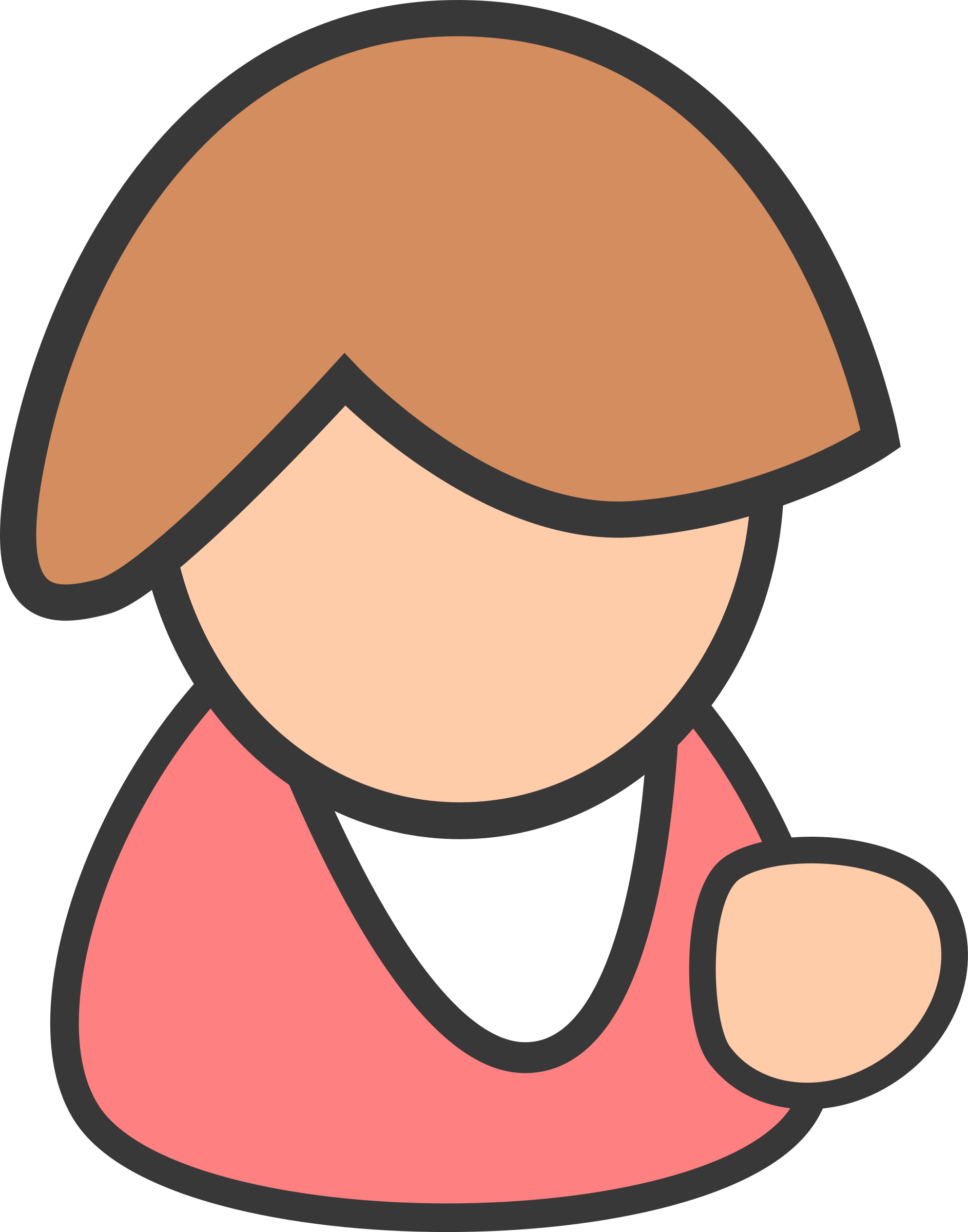 Put your name and photo here